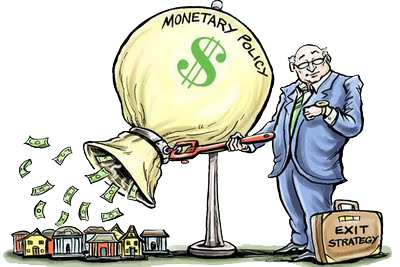 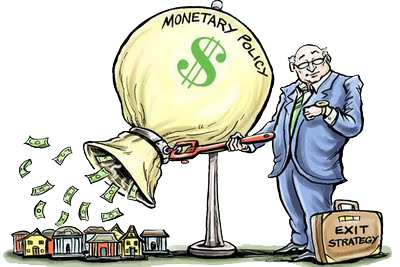 Unit 3: Monetary Policy
Monetary Policy Tools
10/28/2010
Federal Funds Rate
federal funds rate –
interest rate to borrow
from other banks

The federal funds rate is the primary target for monetary policy from the Federal Reserve. It is not set directly –
rather, it is indirectly manipulated
using other policy tools.
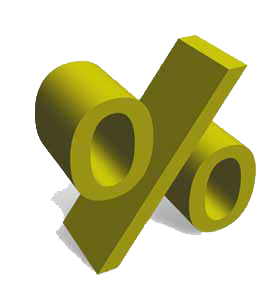 Federal Funds Rate
basis point –
1/100 of 1%
0.01% = 1 basis point

Since 1995 the Federal Reserve has explicitly announced a federal funds rate target at each FOMC meeting.
It is commonly reported in the news media as a rise or fall of basis points
(e.g., lowered by 25 basis points).
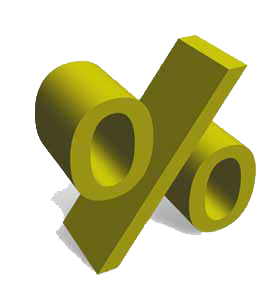 Federal Funds Rate
The federal funds rate is targeted
by manipulating the supply and
demand for bank reserves.

Tools to manipulate federal funds rate
 open market operations
 discount rate
 required reserve ratio
 interest rate paid on reserves
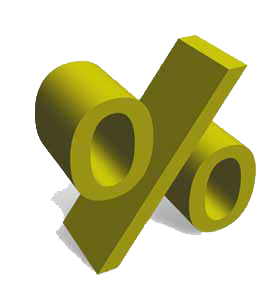 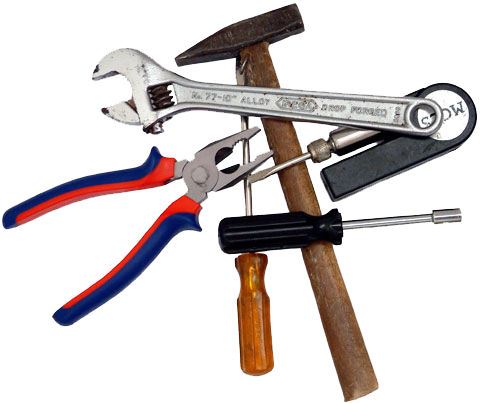 Federal Funds Rate
id
ier
Rs
iff*
Rd
Quantity of Reserves, R
Supply and Demand for Reserves
Rn
Supply and Demand for Reserves
definitions
Rd ≡ demand for reserves
Rs ≡ supply of reserves
iff ≡ federal funds rate
id ≡ discount rate
ier ≡ interest rate paid on reserves
DL ≡ discount lending
Rn ≡ non-borrowed reserves*
* reserves not borrowed through discount loans
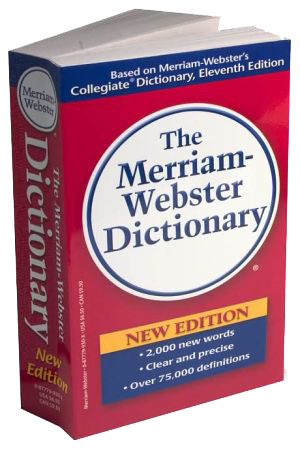 Federal Funds Rate
id
ier
Rs
iff*
Rd
Quantity of Reserves, R
Supply and Demand for Reserves
Rn
Federal Funds Rate
ier
Rd
Quantity of Reserves, R
Demand for Reserves
Rn
Demand for Reserves
reserves are insurance for deposit outflows
 the Fed pays interest on reserves
 opportunity cost is interest forgone
 iff – ier
 as iff ↓, the opportunity cost falls
 demand more reserves
  the demand curve slopes down
 demand curve perfectly elastic (flat) at ier
 if iff below ier, borrow for certain interest
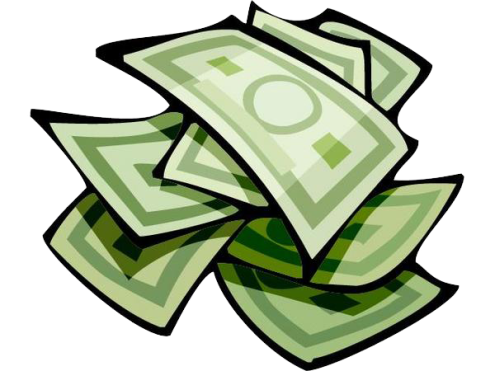 Demand for Reserves
R = RR + ER
 iff ↓ → opportunity cost of ER↓ → ER↑
  the demand curve slopes down
 demand curve flat at ier
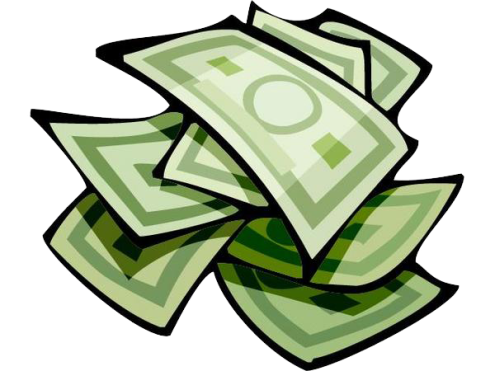 Federal Funds Rate
ier
Rd
Quantity of Reserves, R
Demand for Reserves
Rn
Federal Funds Rate
id
Rs
Quantity of Reserves, R
Supply of Reserves
Rn
Supply of Reserves
reserve supply = aggregate reserves of banks
 two components to reserve supply:
 borrowed reserves (from Fed)
 non-borrowed reserves
 cost of borrowing from Fed is discount rate
 substitute for borrowing from banks
 if iff < id, won’t borrow from Fed
 supply curve perfectly inelastic (vertical)
 if iff > id, won’t borrow from banks
 supply curve perfectly elastic (flat)
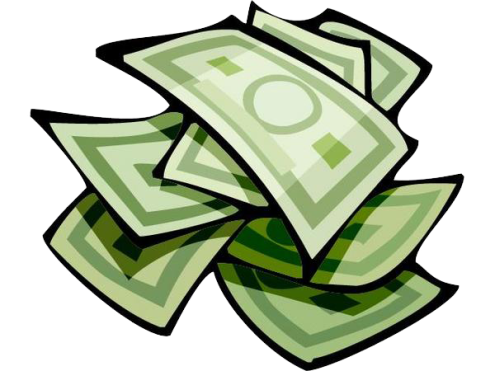 Supply of Reserves
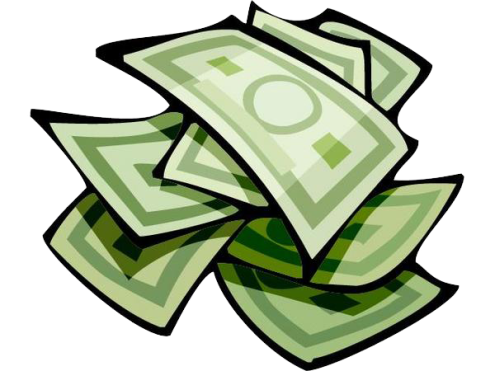 iff < id → R = Rn
 supply curve flat at id
Federal Funds Rate
id
Rs
Quantity of Reserves, R
Supply of Reserves
Rn
Federal Funds Rate
id
ier
Rs
iff*
Rd
Quantity of Reserves, R
Supply and Demand for Reserves
Rn
Supply and Demand for Reserves
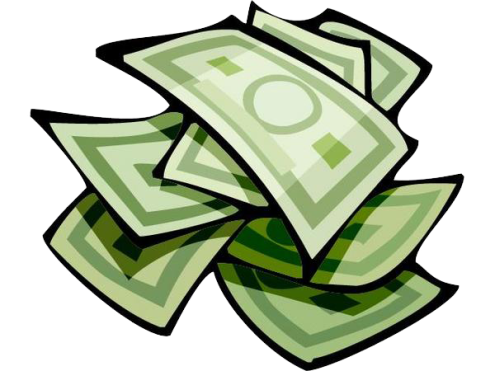 market equilibrium is at iff*
 supply and demand curves intersect
 Rd = Rs at iff*
Federal Funds Rate
id
ier
Rs
iff*
Rd
Quantity of Reserves, R
Supply and Demand for Reserves
Rn
Rs
1
2
iff2=id
iff1
Rd2
DL2
Ceiling for Federal Funds Rate
Federal Funds Rate
Rightward shift of Rd to Rd2 moves equilibrium to point 2 where i2ff = id and discount lending rises from zero to DL2
ier
Rd1
Quantity of Reserves, R
Rn
Rs
1
2
iff1
Rd2
Rd1
Floor for Federal Funds Rate
Federal Funds Rate
Leftward shift of Rd to Rd2 moves equilibrium to point 2 where i2ff = ier
iff2=
ier
Quantity of Reserves, R
Rn
Open Market Operations
intersection on downward sloping portion of Rd
 OM purchase: lowers fed funds rate
 OM sale: raises fed funds rate
 intersection on flat portion of Rd
 OM purchase: no effect on fed funds rate
 OM sale: no effect on fed funds rate
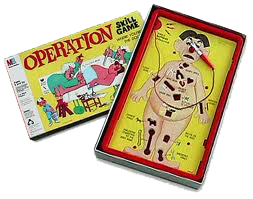 Rs1
Rs2
iff1
iff2
Rd
Open Market Operations
Open Market Purchase:
Nonborrowed reserves, Rn,  and shifts supply curve to right Rs2: i  to i2ff
Federal Funds Rate
id
ier
Quantity of Reserves, R
Rn1
Rn2
Rs1
Rs2
iff1=
Rd
Open Market Operations
Open Market Purchase:
Nonborrowed reserves, Rn,  and shifts supply curve to right Rs2: i  same at i2ff
Federal Funds Rate
id
ier
iff2 =
Quantity of Reserves, R
Rn1
Rn2
Discount Window
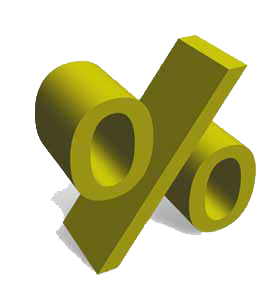 intersection on flat portion of Rs
 id↓: lowers fed funds rate
 id↑: raises fed funds rate
 intersection on vertical portion of Rs
 id↓: no effect on fed funds rate
 id↑: no effect on fed funds rate
Rs1
iff1
Rd
Discount Window
(a) No discount lending:
Lower Discount Rate
Horizontal section  and supply curve just shortens, iff stays same
Federal Funds Rate
id1
id2
Rs2
ier
Quantity of Reserves, R
Rn1
Rs1
iff2 = id2
Rd
Discount Window
(b) Some discount lending:
Lower Discount Rate
Horizontal section , iff   to i2ff  = i2d
Federal Funds Rate
iff1 = id1
Rs2
ier
Quantity of Reserves, R
Rn1
Required Reserve Ratio
required reserve ratio rises
 demand for reserves rises
 demand curve shifts right
 required reserve ratio falls
 demand for reserves falls
 demand curve shifts left
1/10
Rs
1
2
iff2
iff1
Rd1
Rd2
Required Reserve Ratio
Federal Funds Rate
id
Required reserve Requirement 
Demand for reserves , Rs shifts right and iff  to iff2
ier
Quantity of Reserves, R
Rn
Float
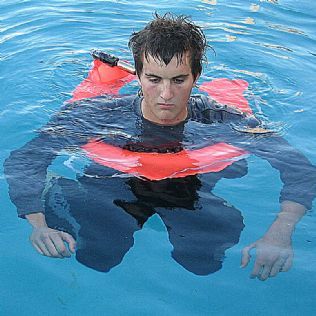 float –
temporary net increase in
the total amount of reserves:
the Federal Reserve system
credits a check to the depositing bank before it debits the withdrawing bank
(affects monetary base)
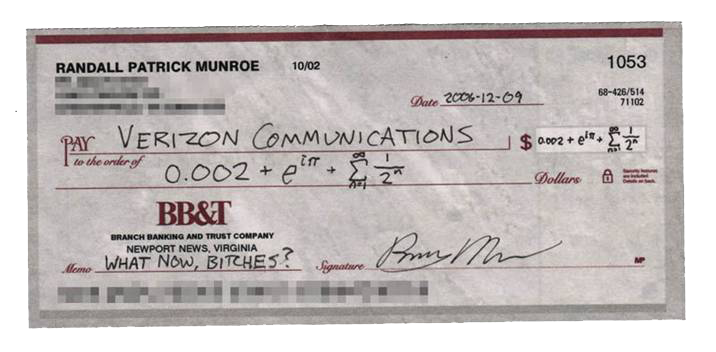 Treasury Deposits
treasury deposits –
temporary net decrease in
the total amount of reserves:
U.S. Treasury takes deposits
out of banks and deposits them
with the Federal Reserve instead
(affects monetary base)
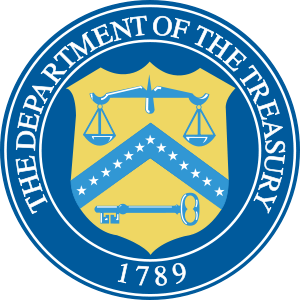 Repurchase Agreement
repurchase agreement (repo) –
temporary open market purchase;

short term collateralized loan in which a security is exchanged for cash with the agreement that both parties will reverse the transaction on a specific future date at an agreed upon price
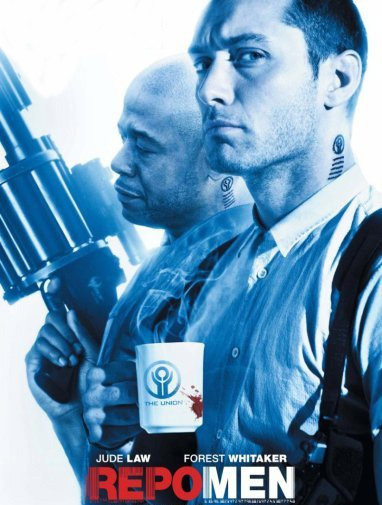 Reverse Repo
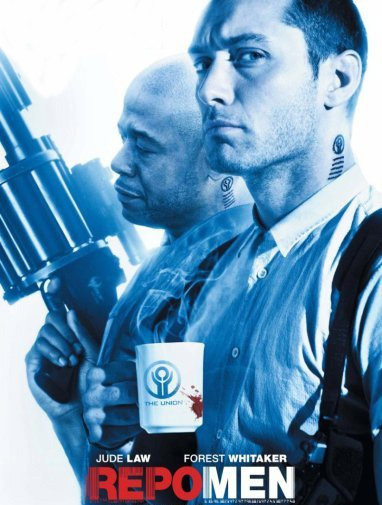 matched sale purchase transaction
(reverse repo) –
temporary open market sale

Repos and reverse repos
typically mature in 1-15 days.
Open Market Operations
Types
 dynamic
 meant to change MB
 permanent: normal purchases & sales
 defensive
 meant to stabilize MB from fluctuations
 float
 treasury deposits at Fed
 temporary: repos & reverse repos
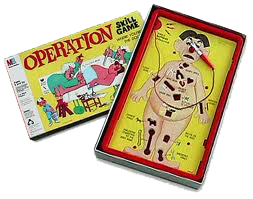 Open Market Operations
Advantages
 Federal Reserve has complete control
 flexible and precise
 easily reversed
 implemented quickly
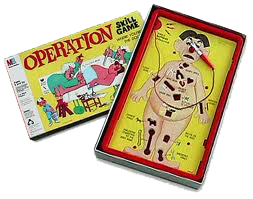 Discount Window
Types of discount loans 
 primary credit
 healthy banks
 discount rate (typically 1% above iff)
 secondary credit
 banks with severe liquidity problems
 typically 0.5% (50 BP) above id
 seasonal credit
 small banks with seasonal deposits
 average of iff and CD rate
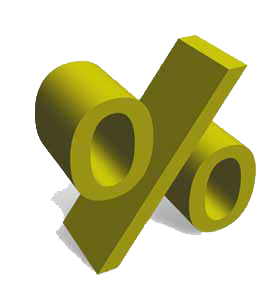 Lender of Last Resort
to prevent banking panics
 FDIC fund not big enough
 1% of deposits
 e.g., Continental Illinois
 to prevent non-bank financial panics
 e.g., 1987 stock market crash
 e.g., 9/11 terrorist attack
 creates moral hazard problem
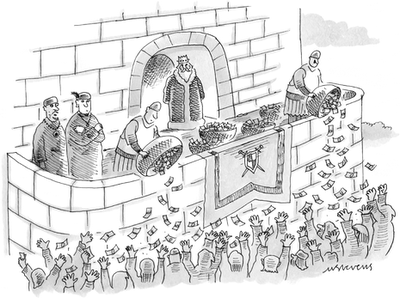 Lender of Last Resort
new permanent lending facilities
 Term Auction Facility (12/2007)
 Term Securities Lending Facility (3/2008)
 new temporary lending facilities (just for crisis)
 Primary Dealer Credit Facility (3/2008)
 Asset Backed Commercial Paper Money Market
   Mutual Fund Liquidity Facility (9/2008)
 Money Market Investor Funding Facility (8/2008)
 Commercial Paper Funding Facility (8/2008)
Lender of Last Resort
term auction facility –
discount loans via competitive auctions
(less stigma for borrowing banks relative to normal discount window)

term securities lending facility –
lend treasury securities to primary dealers for terms longer than overnight
(to supply more securities for collateral)
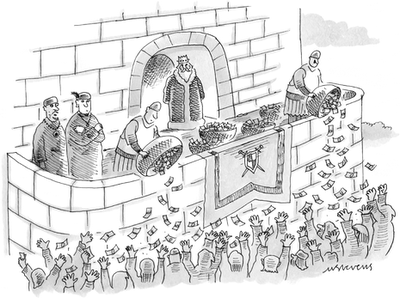 Lender of Last Resort
Temporary lending facilities were implemented under a loophole.
§13(3) of Federal Reserve Act allows Fed to lend money to any individual, partnership or corporation, under “unusual and exigent circumstances” as long as certain requirements are met.
This pushed the limit of Fed power.
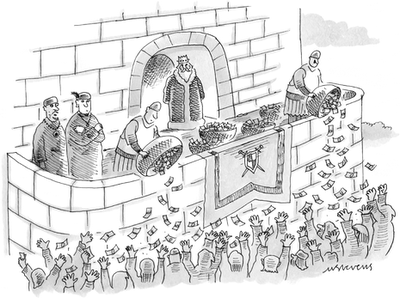 Discount Window
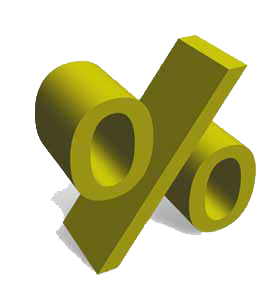 performs lender of last resort function
 puts a ceiling on the federal funds rate
 borrowing decision left to member banks
Required Reserve Ratio
same for all depository institutions
 Depository Institutions
   Deregulation and Monetary
   Control Act of 1980
 requirement (checkable deposits)
 3% of 1st $48.3 million
 10% of any over $48.3 million
 FOMC can vary
 between 8% and 14%
1/10
Required Reserve Ratio
Disadvantages
 no longer binding
 most banks hold excess reserves
 can cause liquidity problems
 increases uncertainty for banks
1/10
Interest Paid on Reserves
since October 2008
 much longer in Europe, etc.
 current rate is 0.25%
 advantages
 reduces effective tax on deposits
 puts a floor on federal funds rate
 less fluctuations in excess reserves
 less sterilization needed
 can expand balance sheet more
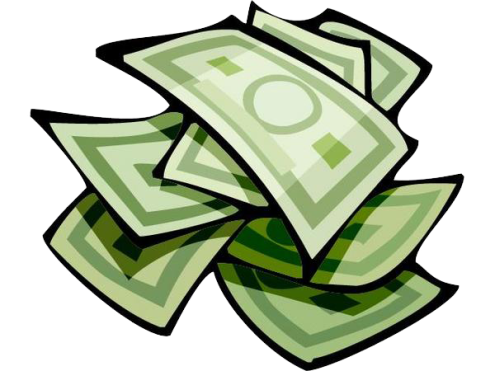 European Central Bank Tools
open market operations
 main refinancing operations
 similar to repos
 longer-term refinancing operations
 similar to outright purchases/sales
 lending to banks
 marginal lending rate (1% above)
 deposit facility (1% below)
 reserve requirements
 2% ratio, interest paid on reserves
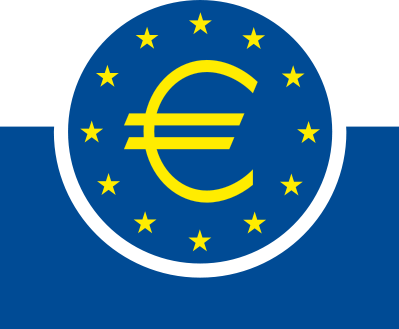 Money Multiplier
M = mMB
m = (1 + c)/(r + e + c)
M ≡ money supply
MB ≡ monetary base
m ≡ money multiplier
r ≡ required reserve ratio
c ≡ ratio of currency to deposits
e ≡ ratio of excess reserves to deposits
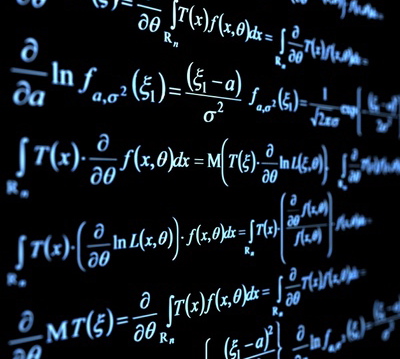 Monetary Aggregates
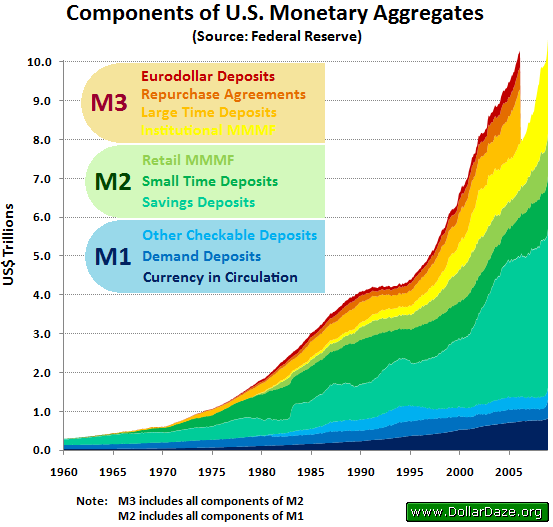 Money supply 
 MB – monetary base (total currency)
 M1 – very liquid assets
 M2 – somewhat liquid assets
 M3 – even less liquid assets
 MZM – money with zero maturity
Monetary Aggregates
Money supply 
MB = currency in circulation + reserves in bank vaults
	+ reserves with the Fed
M1 = currency in circulation + travelers checks
	+ demand deposits + other checkable deposits
M2 = M1 + time deposits (<$100k) + savings deposits
	+ MMMF shares (individuals)
Monetary Aggregates
Money supply 
MB = C + R
M1 = C + D
M2 = C + D + STSV + MMMF
STSV ≡ time deposits (<$100k) + savings deposits
MMMF ≡ MMMF shares (individuals)
Money Multiplier
M1 = C + D
M2 = C + D + STSV + MMMF
s ≡ STSV/D
f ≡ MMMF/D
m1 = (1 + c)D = (1 + c)/(c + r + e)
m2 = (1 + c + s + f)D = (1 + c + s + f)/(c + r + e)
M1 = m1MB = [(1 + c)/(c + r + e)]MB
M2 = m2MB = [(1 + c + s + f)/(c + r + e)]MB
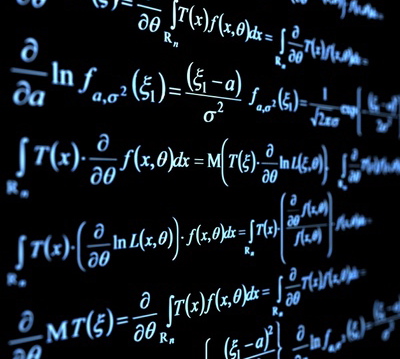 Money Multiplier
M1 = m1MB
m1 = (1 + c)/(r + e + c)
M1 ≡ money supply
MB ≡ monetary base
m1 ≡ money multiplier
r ≡ required reserve ratio
c ≡ ratio of currency to deposits
e ≡ ratio of excess reserves to deposits
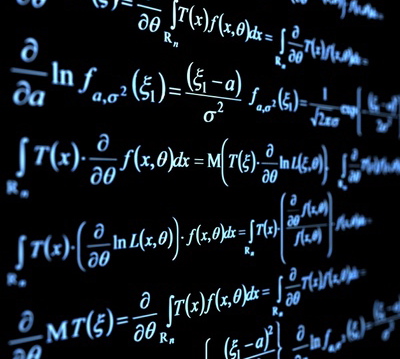 Money Multiplier
M2 = m2MB
m2 = (1 + c + s + f)/(r + e + c)
M2 ≡ money supply
m2 ≡ money multiplier
r ≡ required reserve ratio
c ≡ ratio of currency to deposits
e ≡ ratio of excess reserves to deposits
s ≡ ratio of STSV to deposits
f ≡ ratio of MMMF to deposits
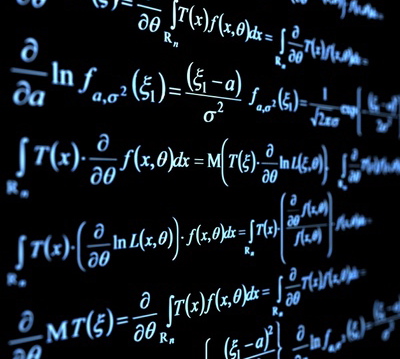